Зимние 
олимпийские 
виды спорта
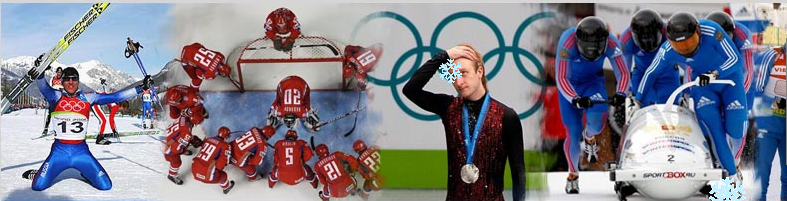 Зимние олимпийские виды спорта:
Биатлон
Сочи-2014
Бобслей и скелетон
Дидактическая игра
Кёрлинг
Загадки про зимние виды спорта
Хоккей с шайбой
Санный спорт
Коньковые виды спорта
Лыжные виды спорта
Биатлон
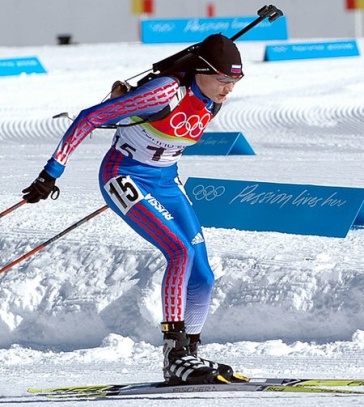 Биатлон — зимний олимпийский вид спорта, сочетающий лыжную гонку со стрельбой из винтовки.
Соревнования по биатлону на зимних Олимпийских играх впервые появились на зимних Олимпийских играх 1924 в Шамони и с зимних Олимпийских игр 1960 в Скво-Вэлли включались в программу каждых последующих Игр. Первоначально соревнования были мужскими, женские дисциплины появились на зимних олимпийских играх 1992 в Альбервиле. В этом виде спорта разыгрываются 10 комплектов наград.
С зимних Олимпийских игр 1928 по зимние Олимпийские игры 1948 биатлон был демонстрационным видом спорта.
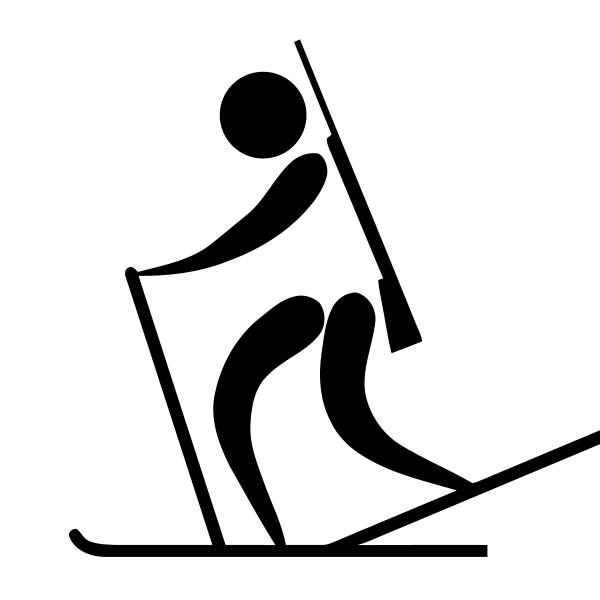 Кёрлинг
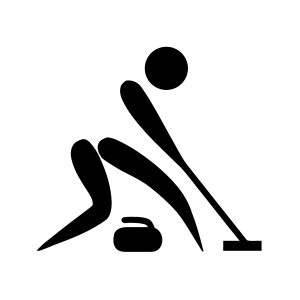 Кёрлинг (англ. Curling) — командная спортивная игра на ледяной площадке. Участники двух команд поочерёдно пускают по льду специальные тяжёлые гранитные снаряды («камни») в сторону размеченной на льду мишени.
Соревнования по кёрлингу впервые демонстрировались на зимних Олимпийских играх 1924 года.
В 1998 году кёрлинг был признан олимпийским видом спорта, и на зимних Олимпийских играх в Нагано были разыграны первые золотые медали.
Коньковые виды спорта
Конькобежный спорт
Конькобежный спорт относится к Олимпийским видам спорта с 1924 года. Женские соревнования проводятся с 1960 года, после того как женщины состязались в показательных забегах на Олимпиаде 1932.
     На настоящий момент на Олимпийских играх разыгрываются по 6 комплектов медалей для мужчин и женщин. Самый молодой вид — командная гонка преследования — была добавлена на Играх 2006 в Турине.
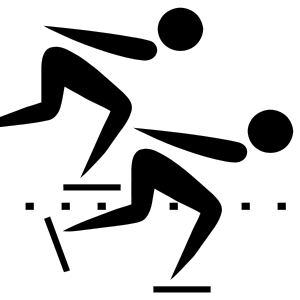 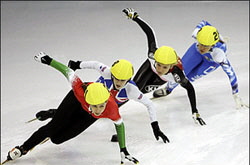 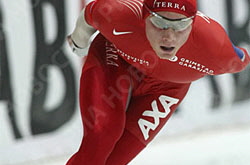 Коньковые виды спорта
Фигурное катание
Фигурное катание - это такой вид спорта, в котором фигуристки и фигуристы, скользя на коньках, на люду выполняют художественные или спортивные элементы под музыку.
Фигурное катание было включено в программу Олимпийских игр в 1908 году. В следующий раз соревнования по фигурному катанию прошли на Олимпиаде 1920 года. Далее, начиная с первой зимней Олимпиады 1924 года фигуристы участвовали во всех зимних Олимпиадах.
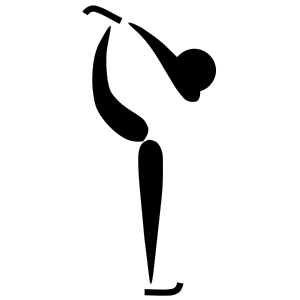 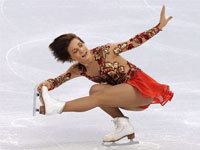 Коньковые виды спорта
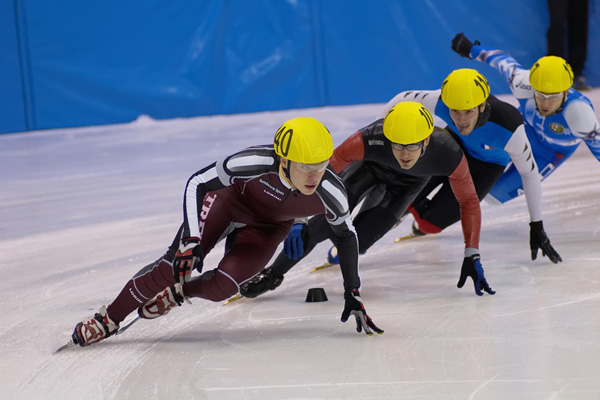 Шорт-трек
Шорт-трек — это такой вид особого скоростного бега на коньках, в котором спортсмены должны предельно быстро преодолеть спортивную дистанцию по ледовой дорожке.
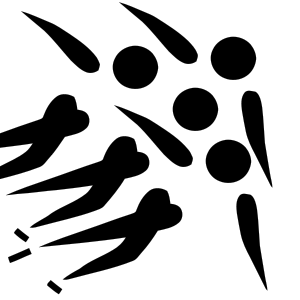 Шорт-трек впервые был представлен на зимних олимпийских играх в 1988 году в Калгари в качестве демонстрационного вида. В качестве официального вида спорта соревнования прошли на олимпийских играх 1992 года в Альбервиле.
Лыжные виды спорта
Горнолыжный спорт
Горнолыжный спорт — спуск с гор на специальных лыжах. Вид спорта, а также популярный вид активного отдыха миллионов людей во всем мире. Родиной горнолыжного спорта являются Альпы.
Горнолыжный спорт впервые был включён в программу IV зимних Олимпийских игр в немецком Гармиш-Партенкирхене в 1936 году. Тогда мужчины и женщины соревновались в комбинации. Интересно, что горнолыжный спорт — один из немногих, в которых мужчины и женщины начали соревноваться на Олимпийских играх в один и тот же год.
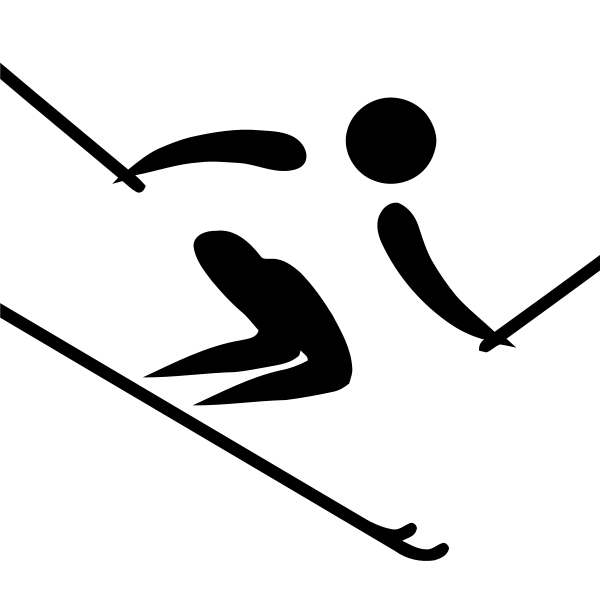 Лыжные виды спорта
Лыжное двоеборье
Лыжное двоеборье – это олимпийский вид спорта, который включает в свою программу прыжок с трамплина на лыжах и лыжные гонки.
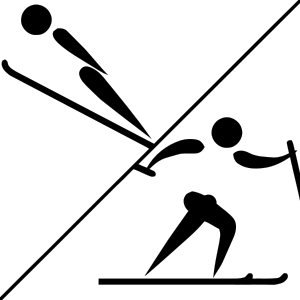 Лыжные гонки
Лы́жные го́нки — гонки на лыжах на определённую дистанцию по специально подготовленной трассе среди лиц определённой категории (возрастной, половой и т. д.). Относятся к циклическим видам спорта.
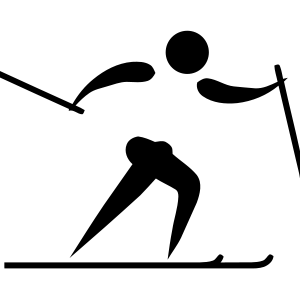 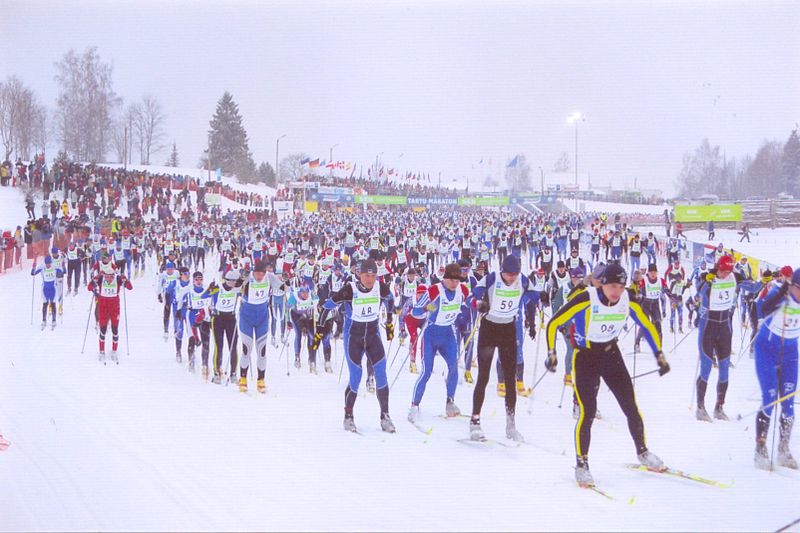 Впервые состязания в лыжном беге на скорость состоялись в Норвегии в 1767 году.
Прыжки с трамплина на лыжах
Прыжки с трамплина входили в состав каждых Зимних Олимпийских игр. С 1924 по 1956 год проводилось лишь одно соревнование на трамплине с разгоном длиной около 70 метров, в то время классифицированного как «большой».
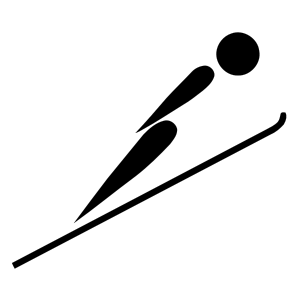 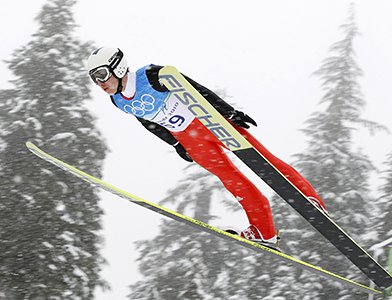 Прыжки с трамплина на лыжах – это зимний олимпийский вид спорта, который включает в себя прыжок на лыжах с специального оборудованного трамплина.
Лыжные виды спорта
Сноуборд
Сноубординг (англ. snowboarding) – вид спорта, включающий в себя скоростной спуск с горного склона, выполнение акробатических элементов на специальной трассе на сноуборде.
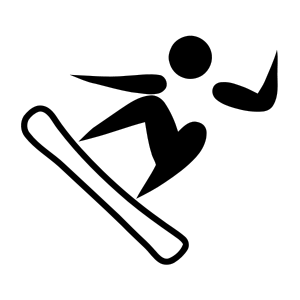 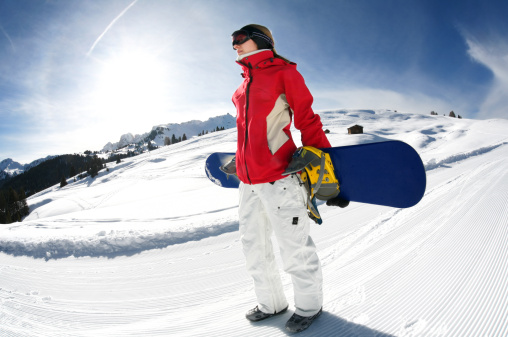 В 1998 году на зимней Олимпиаде в Нагано сноубординг был впервые включён в олимпийскую программу.
Лыжные виды спорта
Фристайл
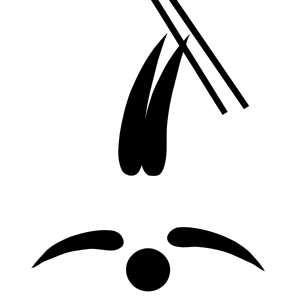 Фристайл— свободный стиль катания на горных лыжах. Представляет собой три дисциплины: лыжный балет, могул и акробатические прыжки на лыжах.
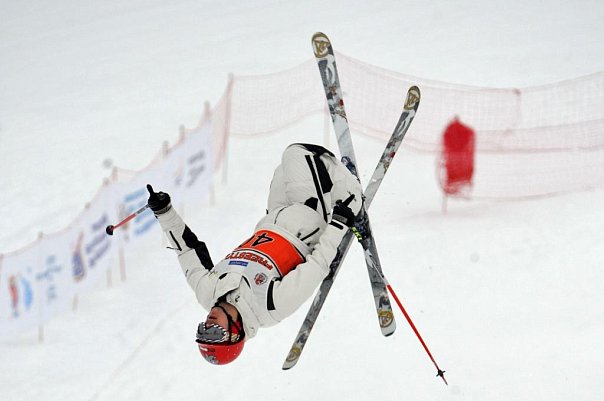 Впервые был представлен в 1988 году на играх в Калгари, как показательные выступления. С 1992 года фристайл входит в олимпийскую программу.
Бобслей
Бобслей (от англ. bobsleigh) — зимний олимпийский вид спорта, представляющий собой скоростной спуск с гор по специально оборудованным ледовым трассам на управляемых санях — бобах.
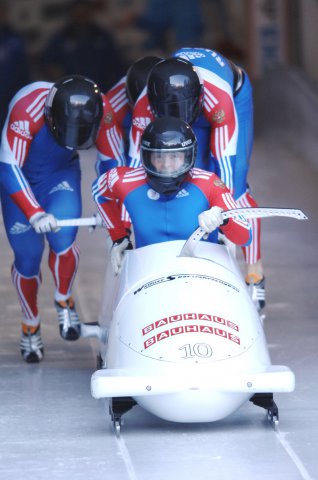 Соревнования по бобслею на зимних Олимпийских играх впервые появились на зимних Олимпийских играх 1924 в Шамони и с тех пор включались в программу каждых последующих Игр, кроме зимних Олимпийских игр 1960 в Скво-Вэлли. Первоначально соревнования были мужскими, женские дисциплины появились на зимних олимпийских играх 2002 в Солт-Лейк-Сити. В этом виде спора разыгрываются 3 комплекта наград.
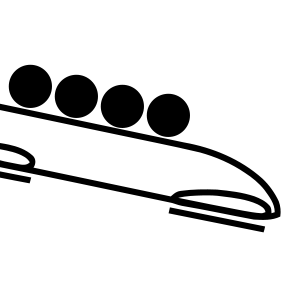 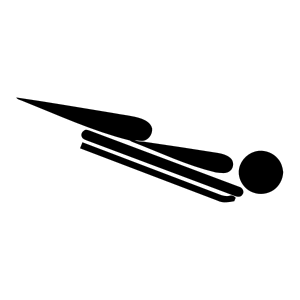 Скелетон
Скелетон (англ. Skeleton, букв. — скелет, каркас) — зимний олимпийский вид спорта, представляющий собой спуск по ледяному желобу на двухполозьевых санях на укрепленной раме, победитель которого определяется по сумме двух заездов.
Впервые был представлен в 1928 году на играх в Санкт-Морице. Затем, в 2 последующих Олимпиадах в 1932 и 1936 году скелетон не был представлен. В 1948 году снова в Санкт-Морице скелетон вернулся на «белую» Олимпиаду, так как именно в Санкт-Морице имелась единственная трасса для скелетона. После этого, скелетон долго не появлялся на Олимпийских играх, и, наконец, в 2002 году в Солт-Лейк-Сити скелетон вновь был представлен на Олимпиаде, после чего участвовал во всех последующих играх. В том же 2002 были включены в программу женские соревнования.
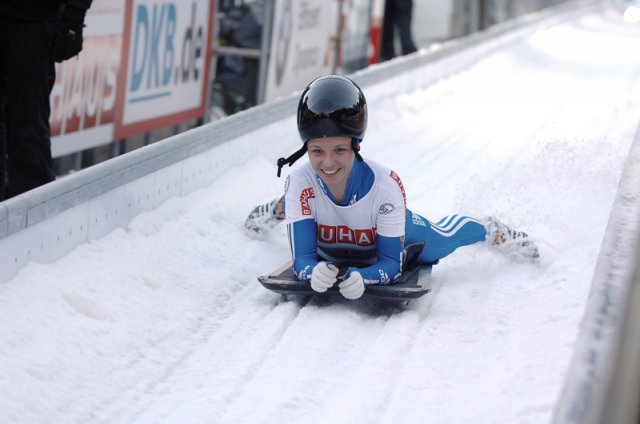 Санный спорт
Санный спорт — это соревнования в скоростном спуске на одноместных или двухместных санях по заранее подготовленной трассе.
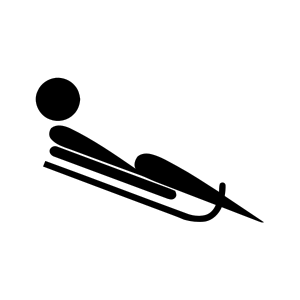 Правила санного спорта достаточно просты — побеждает спортсмен, прошедший трассу за наименьшее время.
Санный спорт впервые был включён в программу зимних Олимпийских игр в 1964 году, став своеобразной заменой исключённому скелетону, первые соревнования состоялись на трассе австрийского Инсбрука.
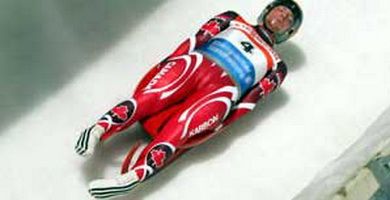 Хоккей с шайбой
Хоккей с шайбой — спортивная игра, подвид хоккея, заключающаяся в противоборстве двух команд, которые, передавая шайбу клюшками, стремятся забросить её наибольшее количество раз в ворота соперника и не пропустить в свои. Побеждает команда, забросившая наибольшее количество шайб в ворота соперника.
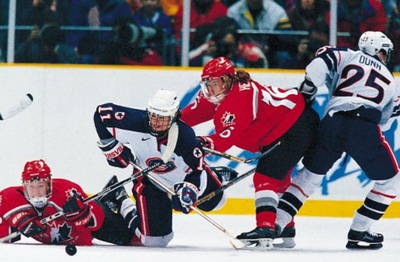 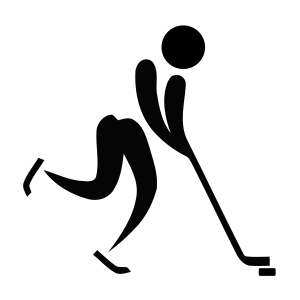 Первый турнир по хоккею с шайбой в рамках Олимпийских игр состоялся на летних Олимпийских играх 1920 года. С 1924 года хоккей с шайбой переехал в программу зимних Олимпийских игр. Турнир по хоккею с шайбой среди женских команд включён в олимпийскую программу с зимних Олимпийских игр 1998 года в    Нагано.
Загадки про зимние виды спорта
Во дворе с утра игра,Разыгралась детвора.Крики: «шайбу!», «мимо!», «бей!» -Значит там игра – ….
Спорт на свете есть такой,Популярен он зимой.На полозьях ты бежишь,За соперником спешишь.
Ответ:
Хоккей
Две новые,кленовые Подошвы двухметровые.В них поставил две ноги —И по большим снегам беги!
Ответ:
Лыжные гонки
Про этот спортЯ много слышал:Воздушный акробатНа лыжах.
Ответ:
Лыжи
Льется речка – мы лежим,Лед на речке – мы бежим.
Ответ:
Фристайл
Ответ:
Коньки
Очень трудно быть, не спорьте,Самым метким в этом спорте.Просто мчаться по лыжнеТо под силу даже мне.Сам попробуй бегать день,А потом попасть в мишень,Лежа навзничь, из винтовки.Тут нельзя без тренировки!А мишень тебе не слон.Спорт зовётся …
На льду танцует фигурист,Кружится, как осенний лист.Он исполняет пируэт,Потом двойной тулуп… Ах, нет!Не в шубе он, легко одет.И вот на льду теперь дуэт.Эх, хорошо катаются!Зал затаил дыхание.Вид спорта называется…
Ответ:
Фигурное катание
Ответ:
Биатлон
Гоняют клюшками по льдуЕё у нас всех на виду.Она в ворота залетит,И кто-то точно победит.
Как солдата нет без пушки,Хоккеиста нет без …
Ответ:
Клюшки
Ответ:
Шайба
Спасибо за внимание!!!
Презентацию подготовил
Учитель физкультуры
МОБУ СОШ № 7 
ст. Дядьковской

Синченко Федор Кузьмич
октябрь 2013 г